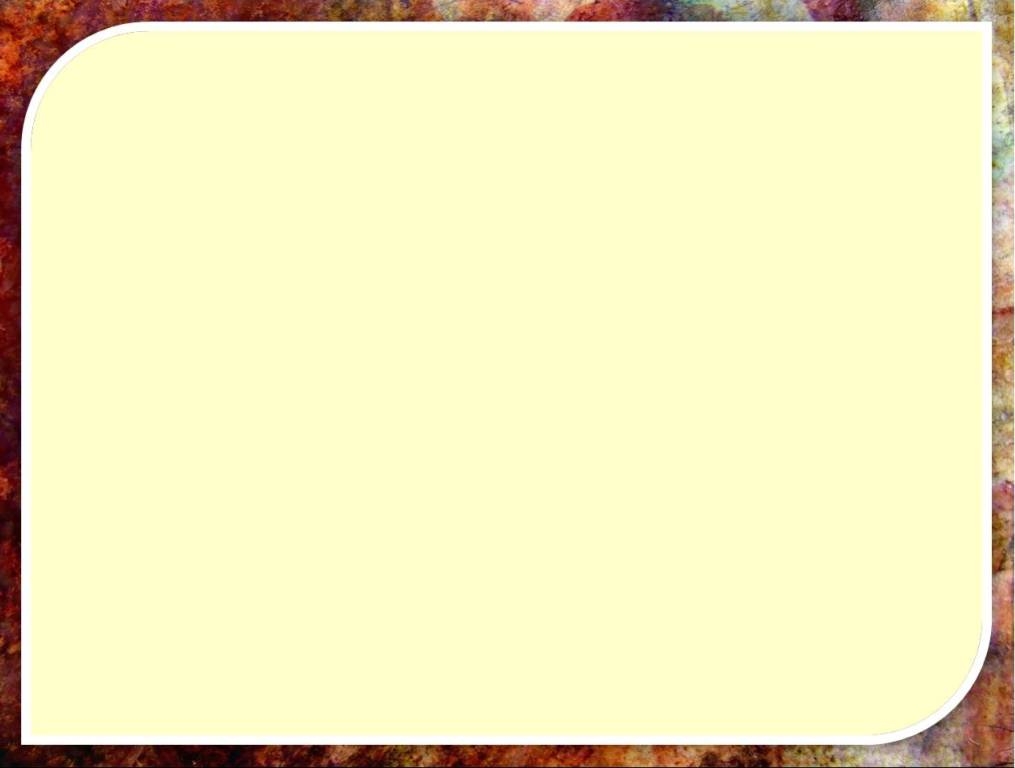 Ordinal Numerals
   (Which?)
Порядковые числительные (какой по счёту?)
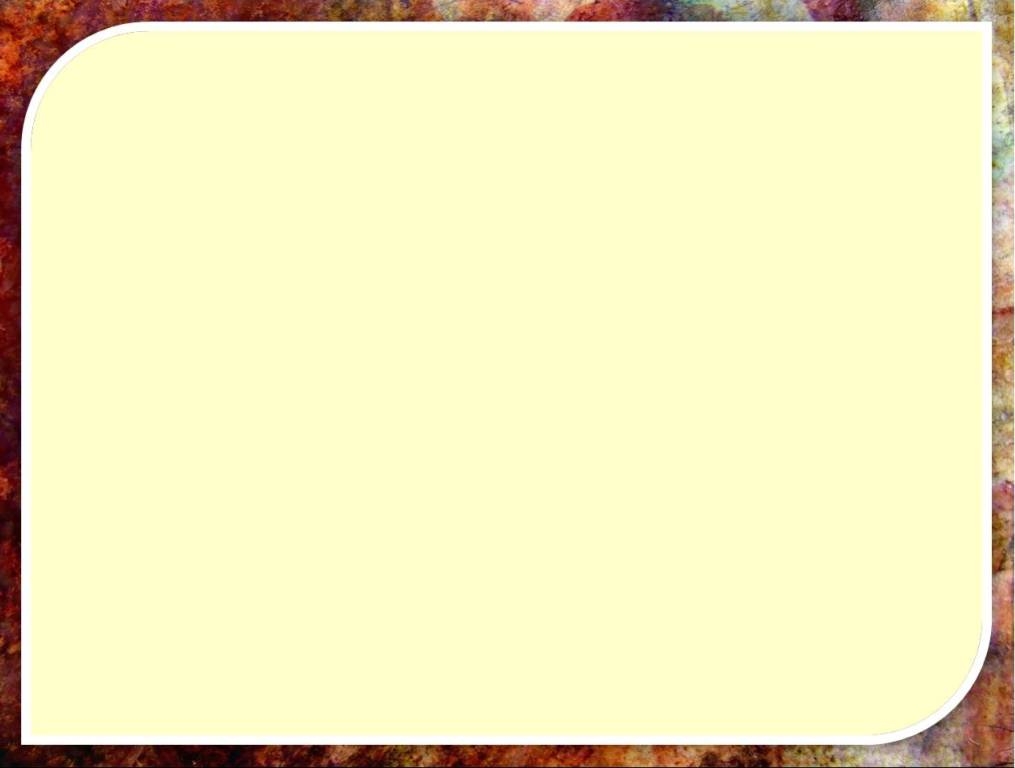 Порядковые  числительные
образуются прибавлением окончания
 – th  и  артикля the, который относится к определяемому существительному:
nine – the ninth form
(девять – девятый класс)
four – the fourth group
(четыре – четвёртая группа)
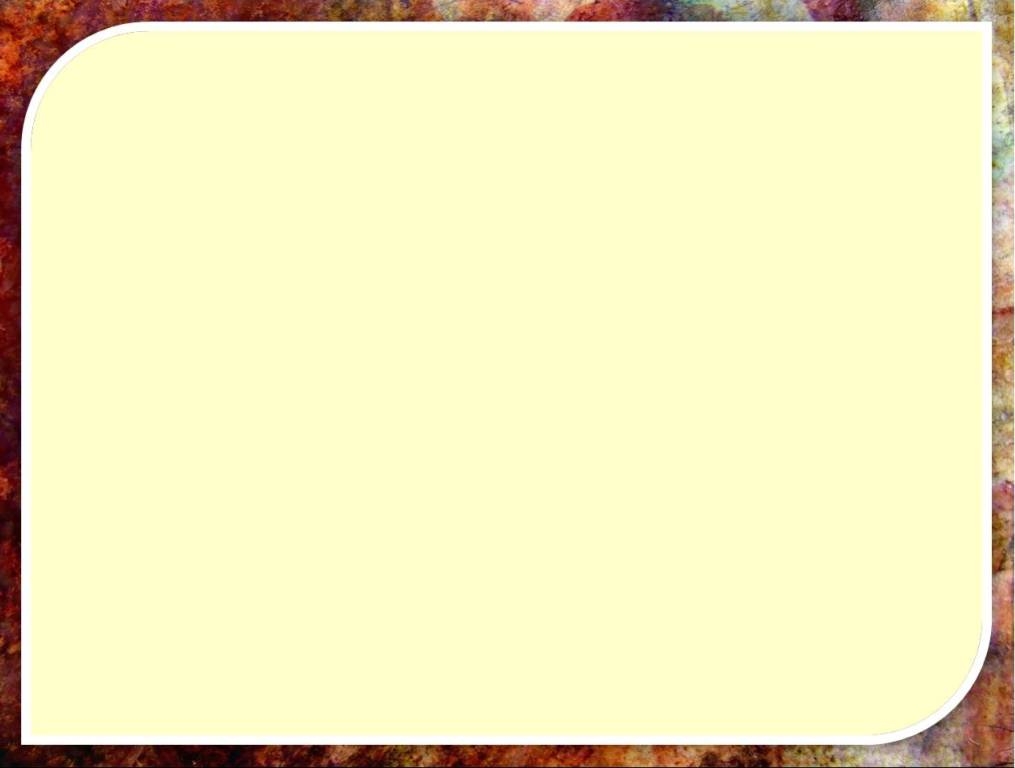 Mind!
own – the first
two – the second
three – the third
five – the fifth
eight – the eighth
nine – the ninth
twelve – the twelfth
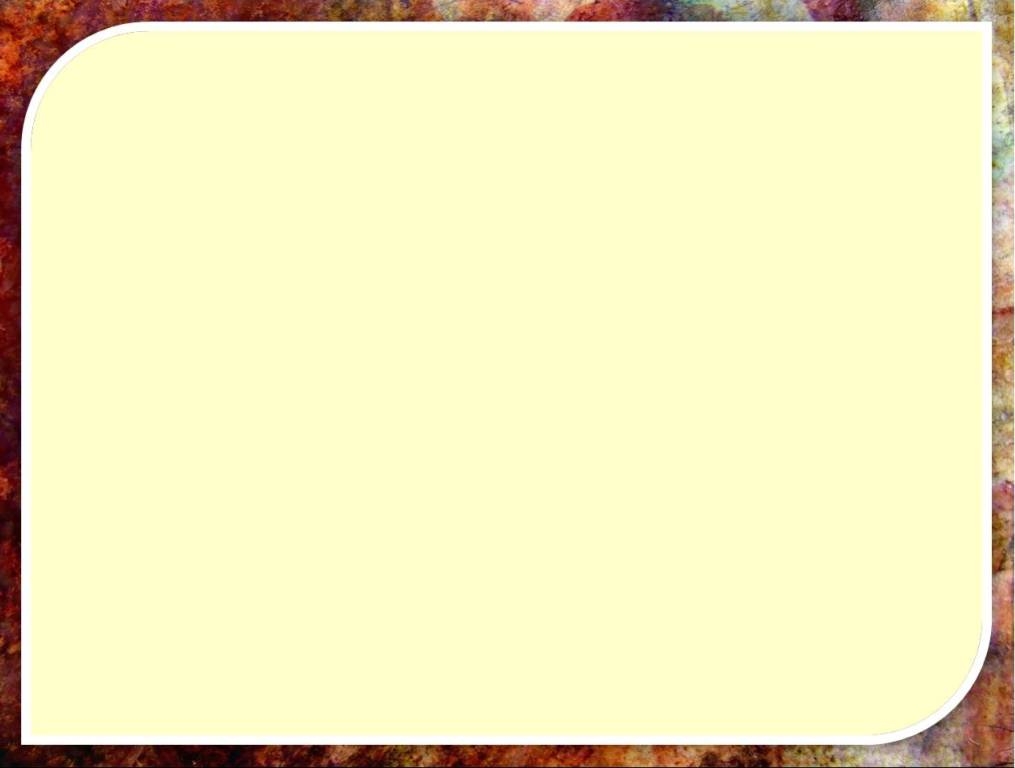 Task №1
Fill in the gaps:
December is the ______________month of the year.
February is the _______________month of the year.
January is the ________________month of the year.
March is the _________________ month of the year.
June is the ___________________month of the year.
July is the ___________________ month of the year.
September is the ______________month of the year.
October is the ________________ month of the year.
April is the ___________________month of the year.
November is the _______________month of the year.
May is the ____________________month of the year.
August is the__________________month of the year.
twelfth
second
first
third
sixth
seventh
ninth
tenth
fourth
eleventh
fifth
eighth
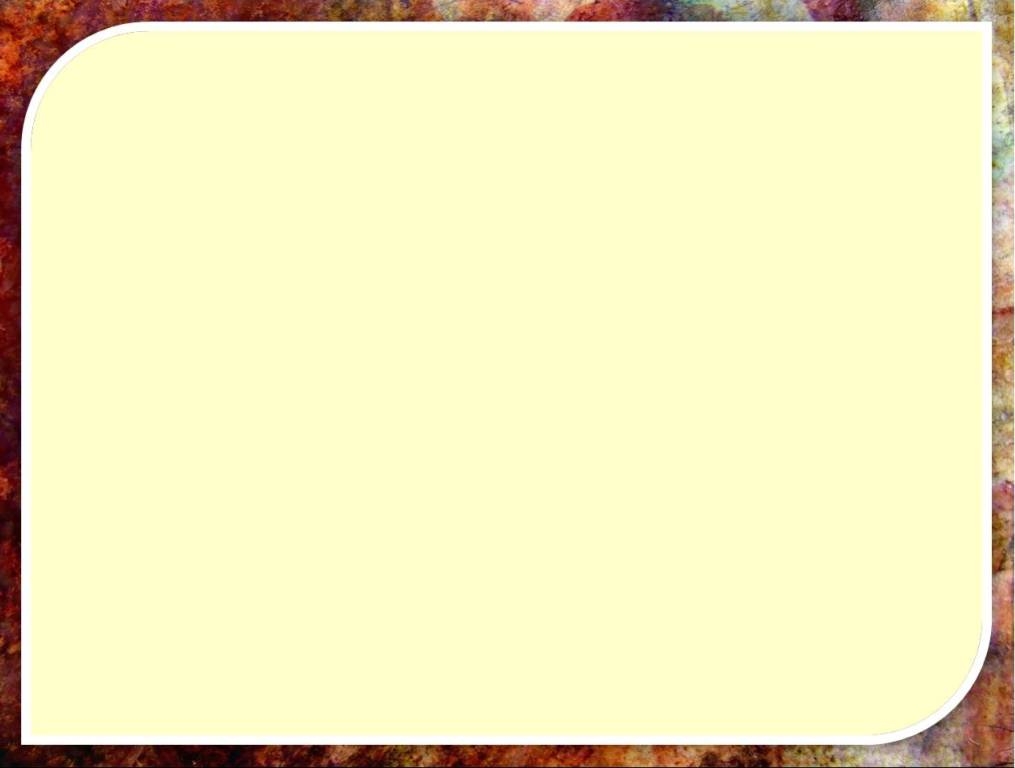 Task №2
Write these numbers in words:
0) 10 – the tenth (десятый) 
5 –          
3 – 
7 – 
2 – 
9 – 
4 – 
1 – 
6 – 
8 –
the fifth (пятый)
the third (третий)
the seventh (седьмой)
the second (второй)
the ninth (девятый)
the fourth (четвёртый)
the first (первый)
the sixth (шестой)
the eighth (восьмой)
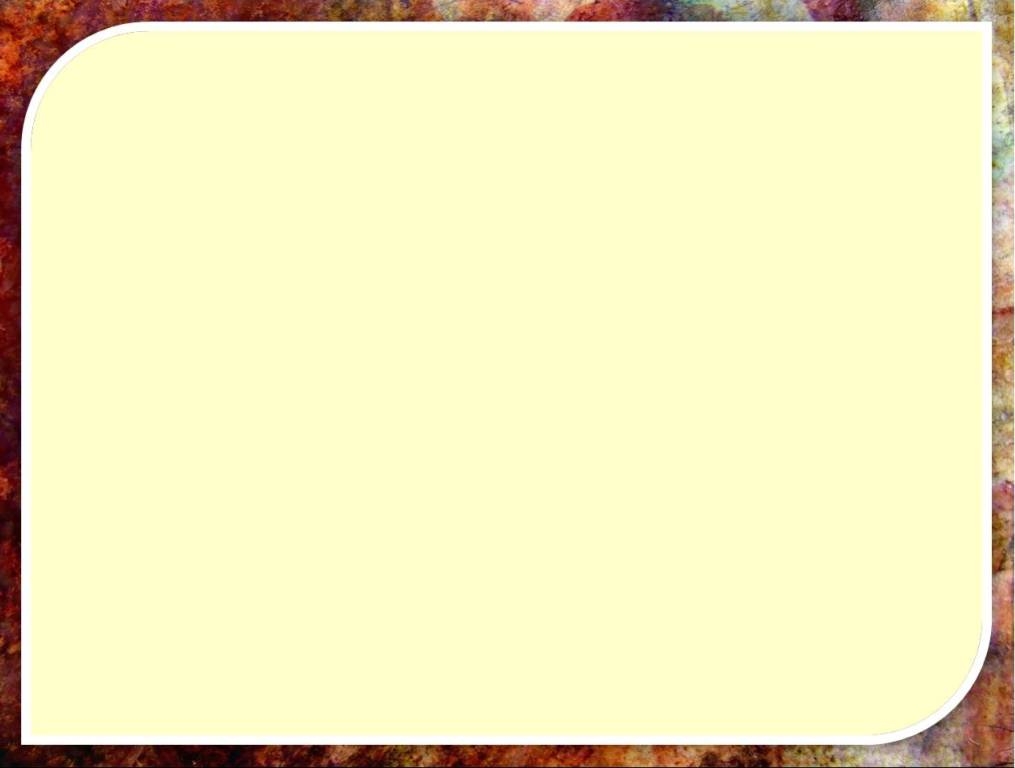 Mind!
50
20
30
40
60
90
70
80
- y
- ie
меняется на
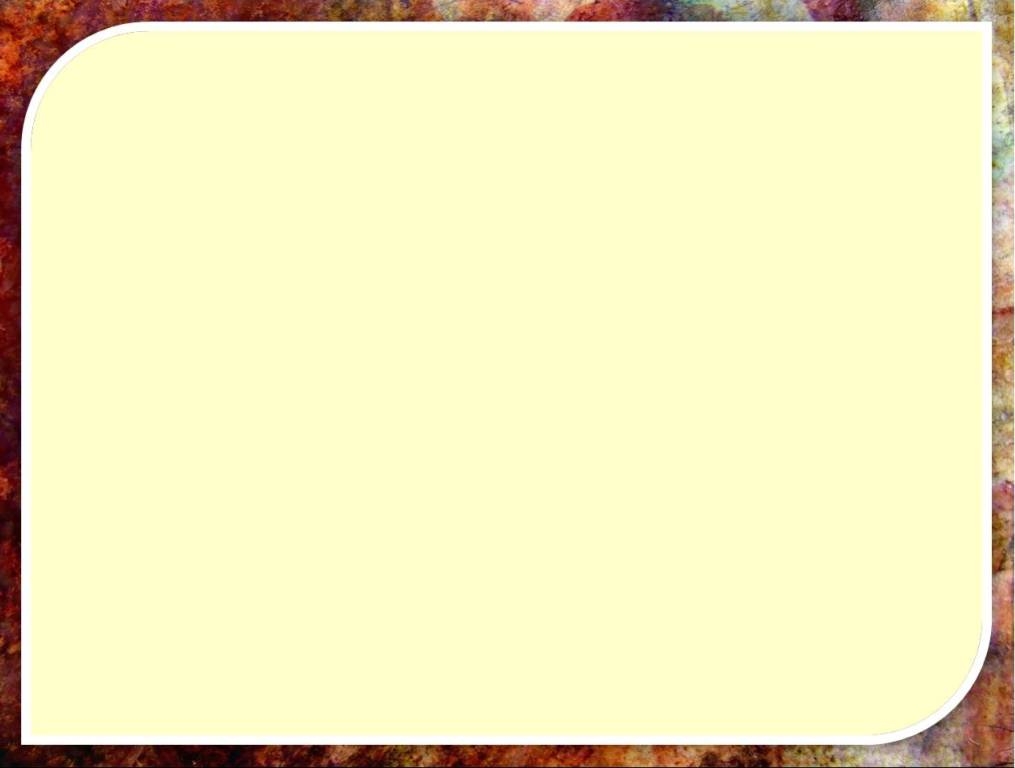 Mind!
20 – twenty – the twentieth
30 – thirty – the thirtieth
40 – forty – the fortieth
50 – fifty – the fiftieth
60 – sixty – the sixtieth 
70 – seventy – the seventieth
80 – eighty – the eightieth
90 – ninety – the ninetieth
- ie
- y
меняется на
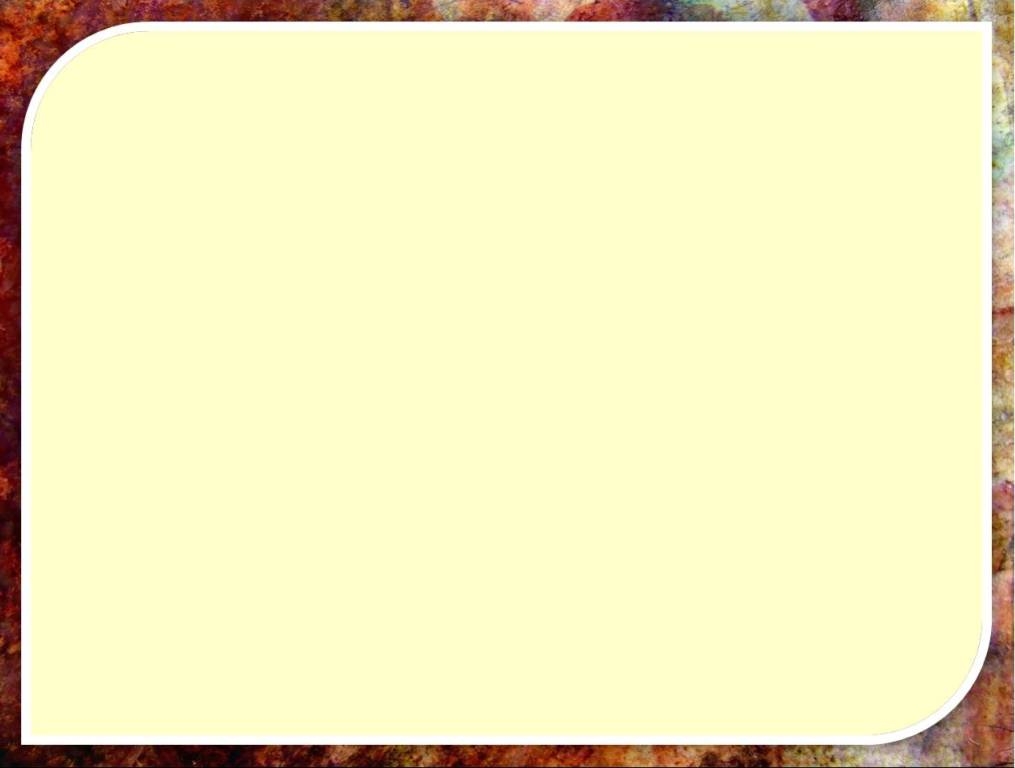 Task №3
Write the numbers in figures:
0) the sixth – 
the eightieth – 
the eleventh – 
the eighth – 
the ninetieth – 
the thirtieth – 
the second – 
the nineteenth – 
the third – 
the first – 
the thirteenth –
6 (шестой)
80 (восьмидесятый)
11 (одиннадцатый)
8 (восьмой)
90 (девяностый)
30 (тридцатый)
2 (второй)
19 (девятнадцатый)
3 (третий)
1 (первый)
13 (тринадцатый)
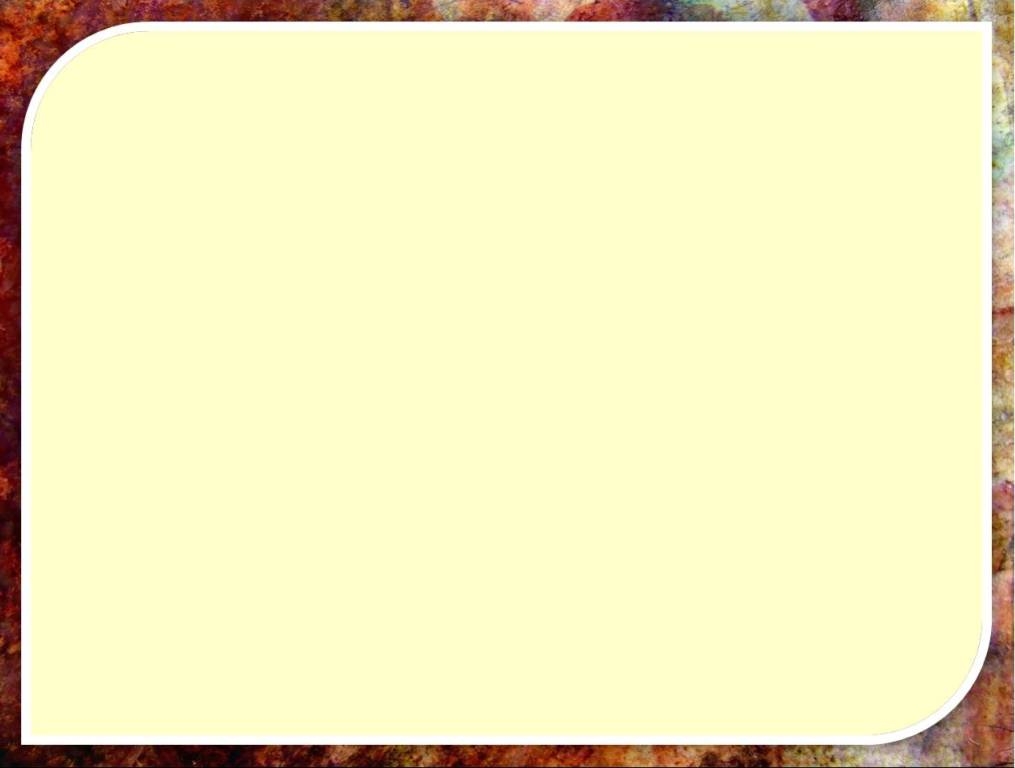 Task №4
Fill in the gaps:
0)  40 – the fort ie th 
20 – the twent    th 
60 – the sixt     th
90 – the ninet     th
50 – the fift     th 
70 – the sevent     th
30 – the thirt     th
80 – the eight     th
ie
ie
ie
ie
ie
ie
ie
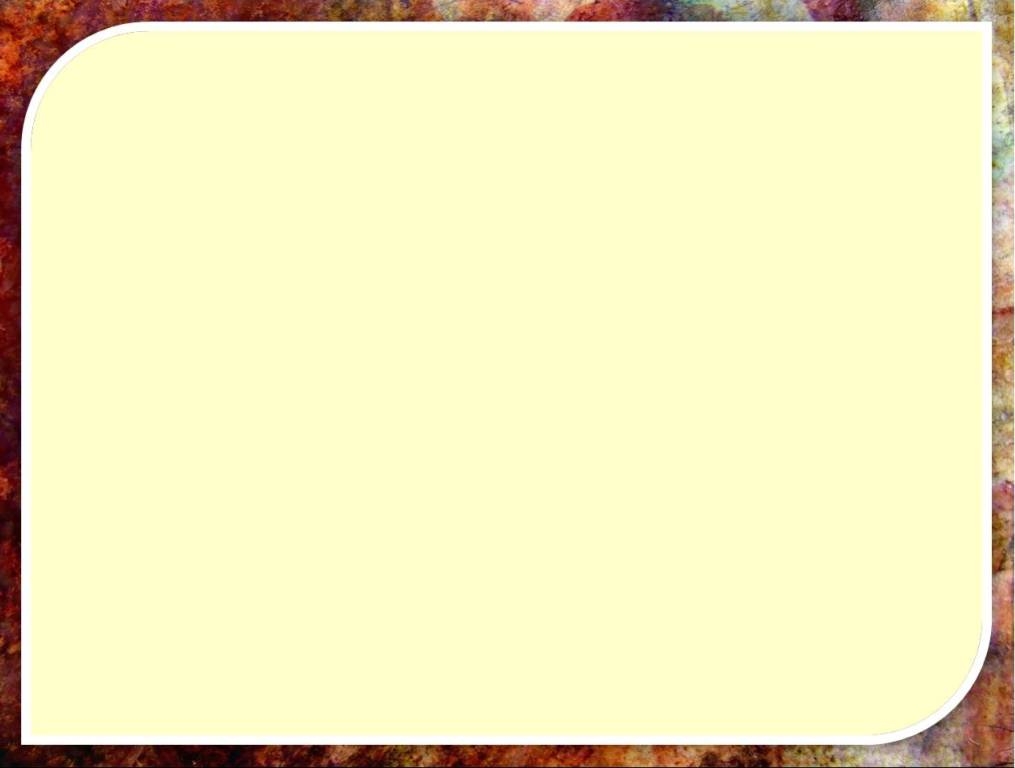 Mind!
Двусложные числительные (35, 56, …) 
при образовании порядкового числительного 
изменяют форму последнего слова:

   71 – seventy-own – the seventy-first
33 – thirty-three – the thirty-third
     24 – twenty-four – the twenty-fourth
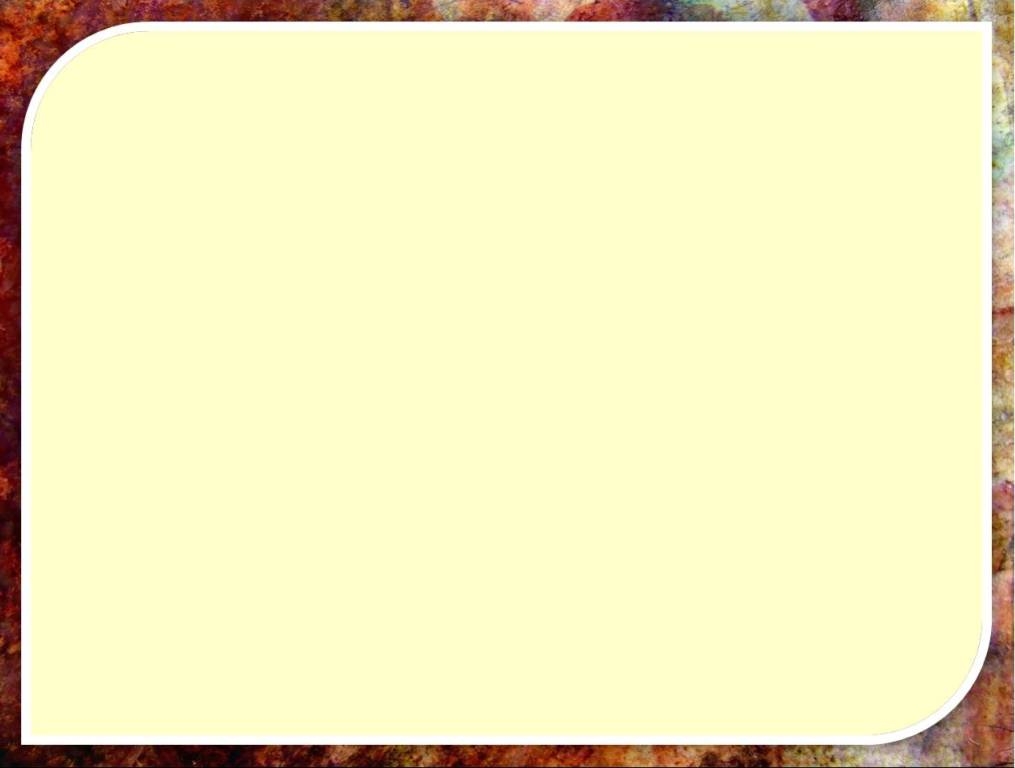 Task №5
Write these numbers in words:
0) 33 – the thirty – third
21 – …  twenty – …
59 – …  fifty – … 
42 – …  forty – …  
77 – …  seventy – …
81 – …  eighty – …
32 – …  thirty – …
65 – …  sixty – …
93 – …  ninety – …
53 – …  fifty – …
48 – …  forty – …
the
first
the
ninth
the
second
the
seventh
the
first
the
second
the
fifth
the
third
the
third
the
eighth
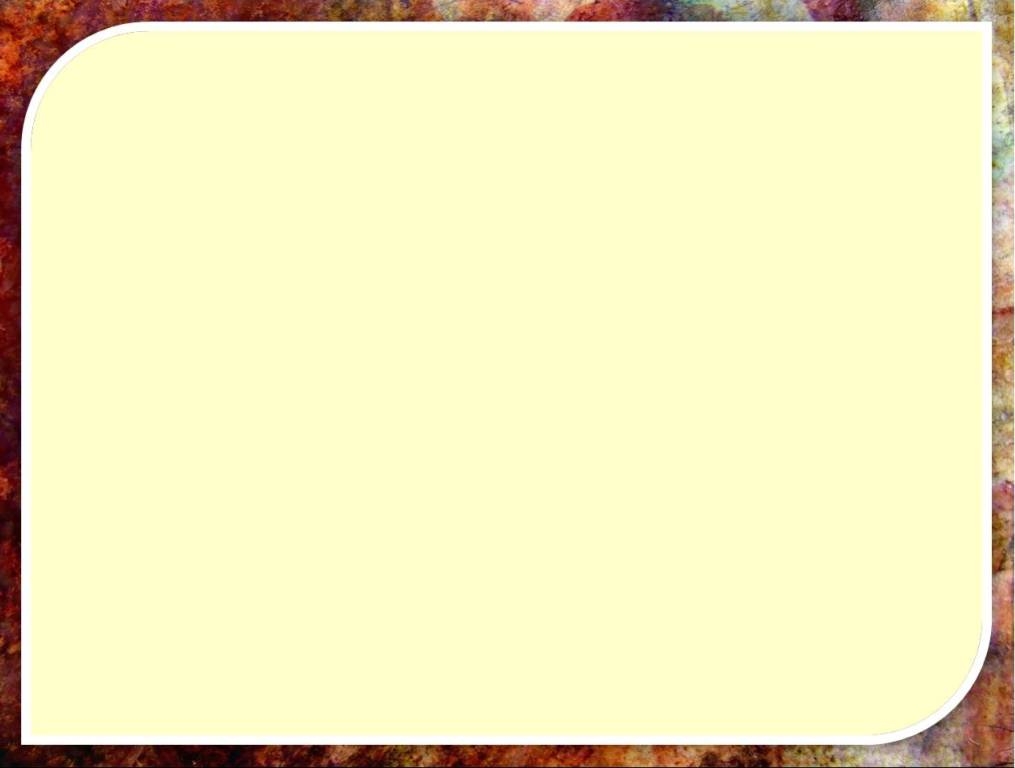 Task №6
H/w: Write about the birthdays of your family:
1) My mother’s birthday is on the ... of ... .
2) My father’s birthday is on the ... of ... .
3) My sister’s birthday is on the ... of ... .
4) My brother’s birthday is on the ... of ... .
5) My aunt’s birthday is on the ... of ... .
6) My uncle’s birthday is on the ... of ... .
7) My cousin’s birthday is on the ... of ... .
8) My grandfather’s birthday is on the ... of ... .
9) My grandmother’s birthday is on the ... of ... .
10) My nephew’s birthday is on the ... of ... .
11) My niece’s birthday is on the ... of ... .
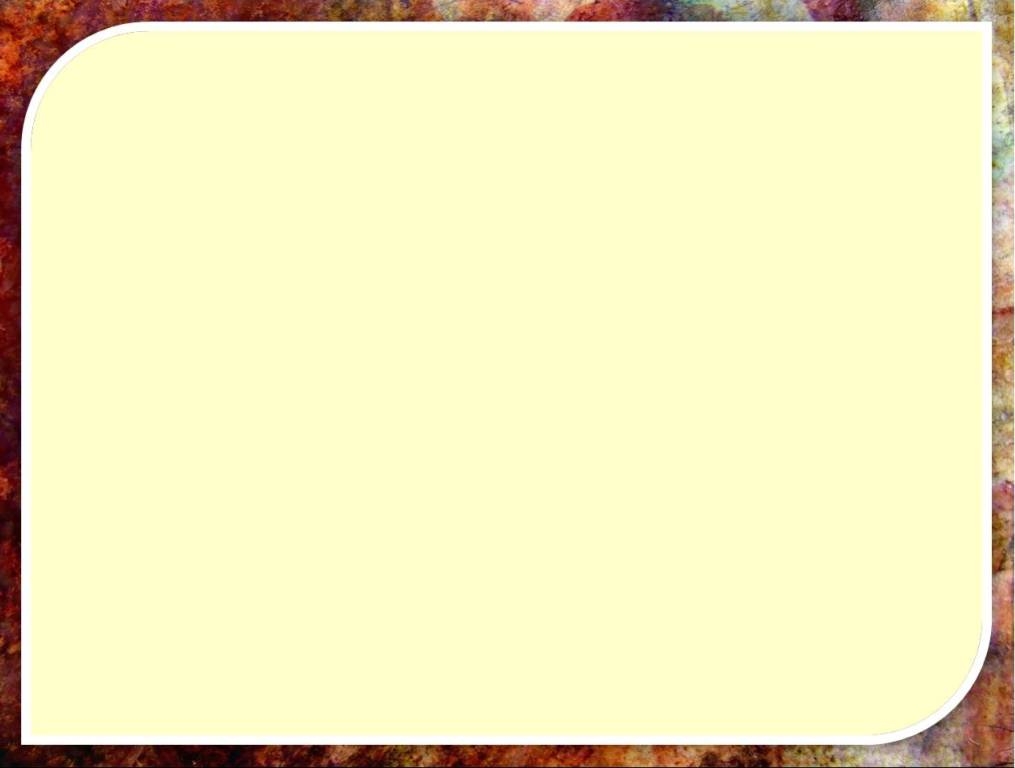 Используемые ресурсы:
Сборник грамматики английского языка
 http://www.homeenglish.ru/Grammarnumeralor.htm 

2) Авторские задания
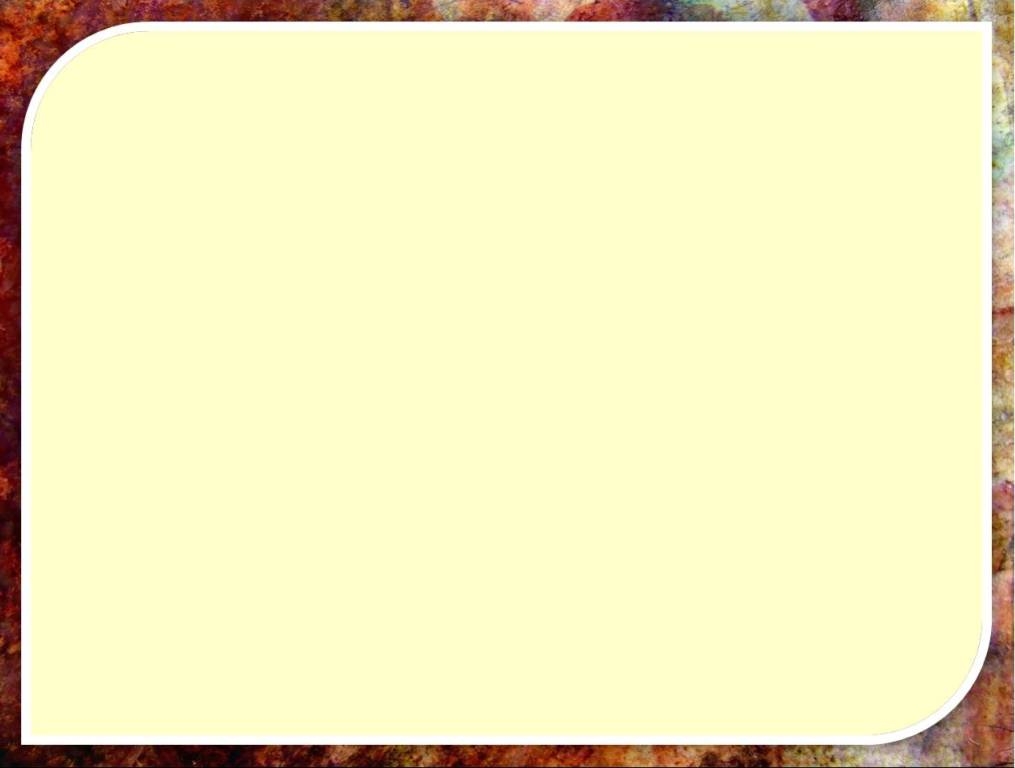 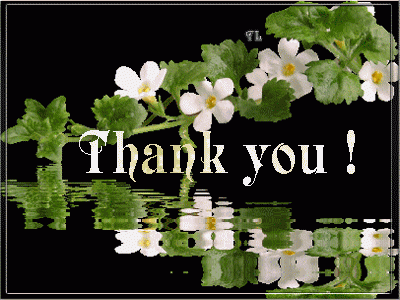